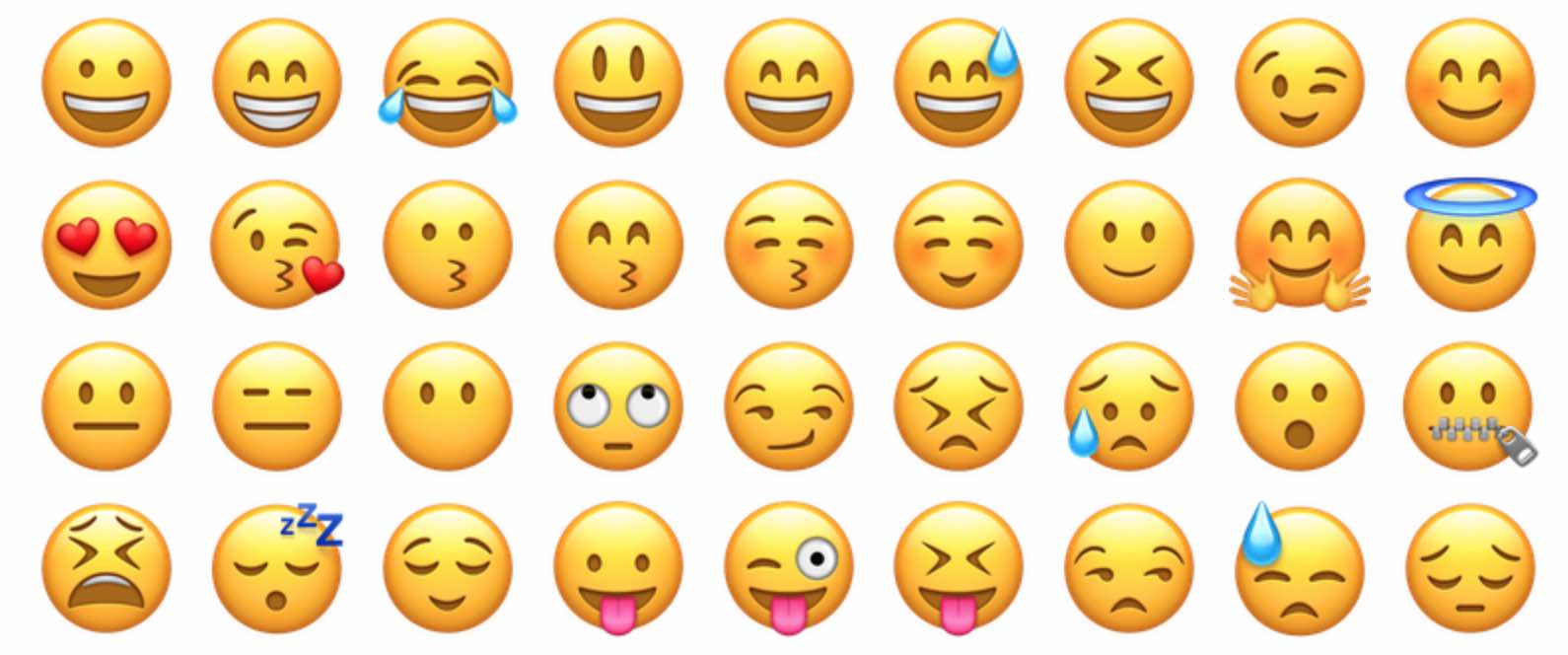 Idiomau
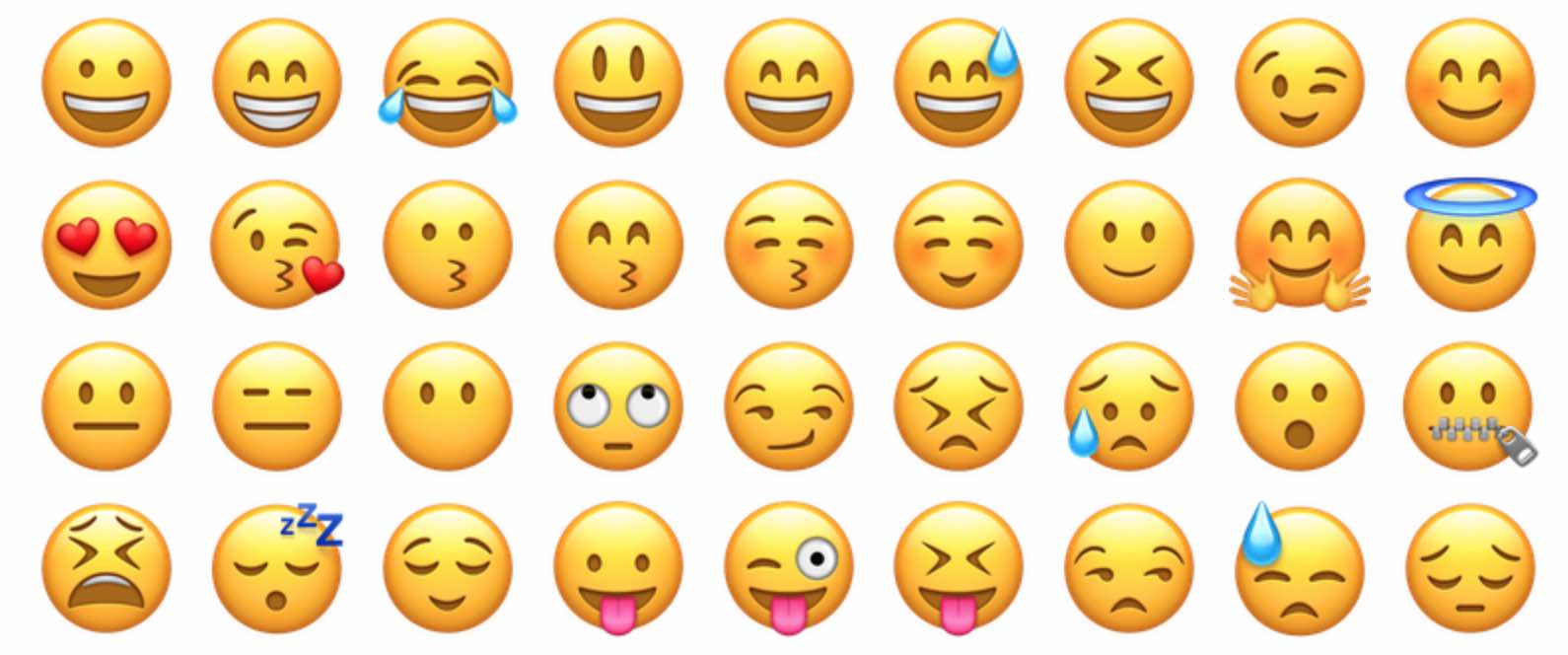 Starter: Sut wyt ti’n teimlo?
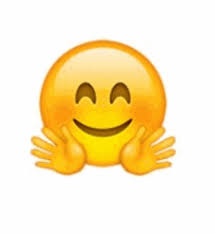 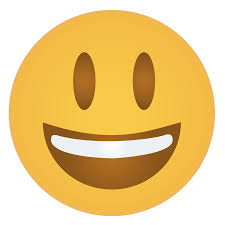 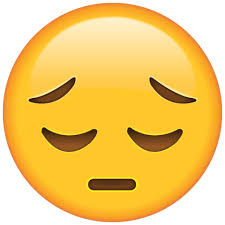 Rydw i’n..............
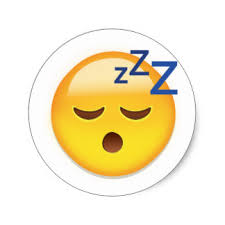 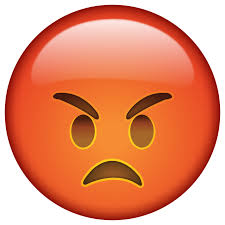 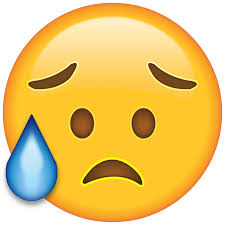 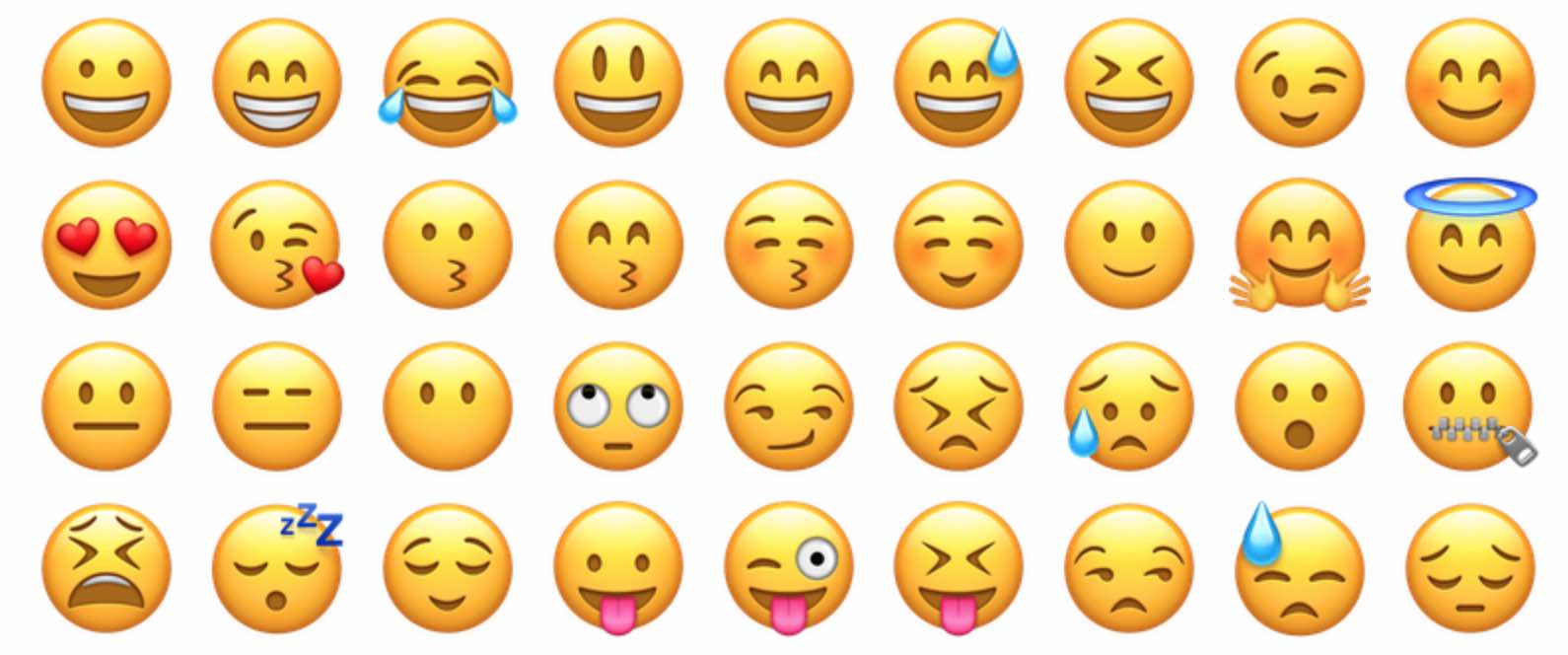 Beth am gyfieithu?
Rydw i’n..........
Roeddwn i.........
I was……..
I am……..
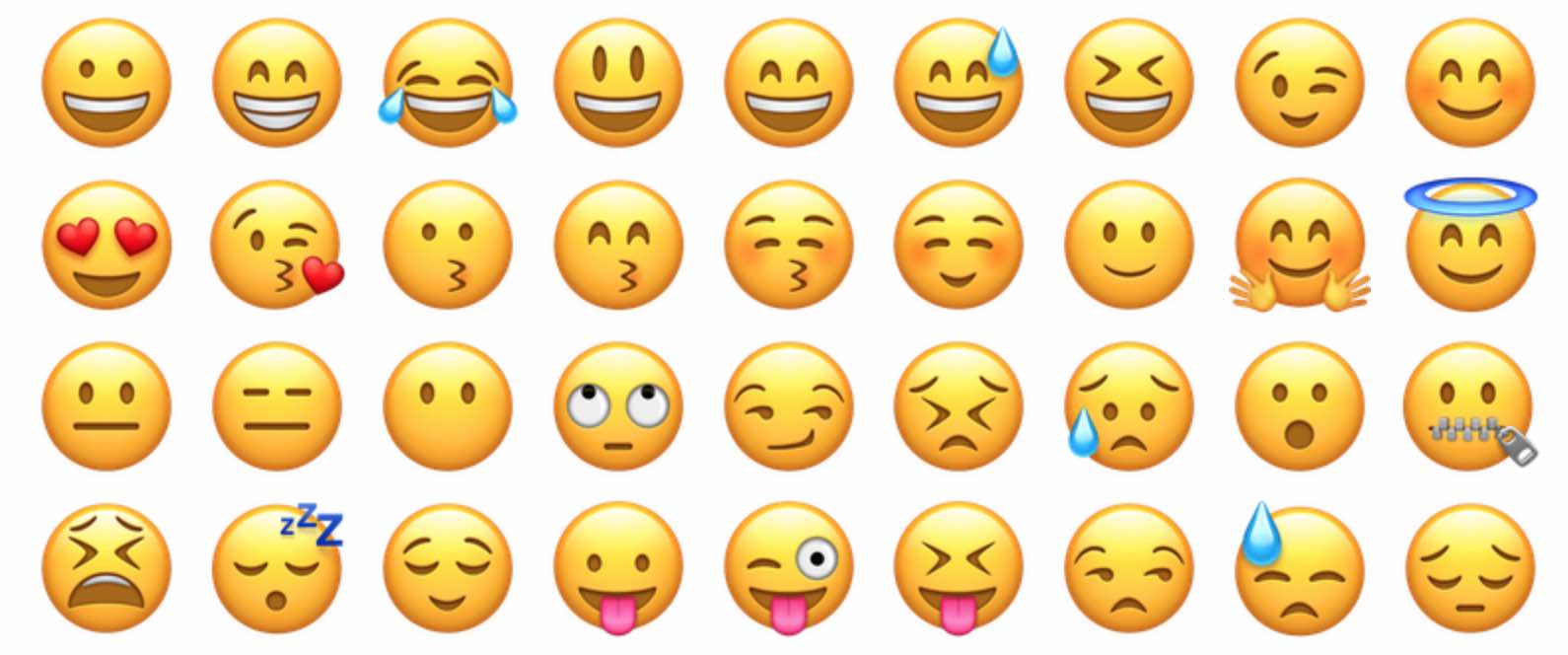 Beth ydy idiom?
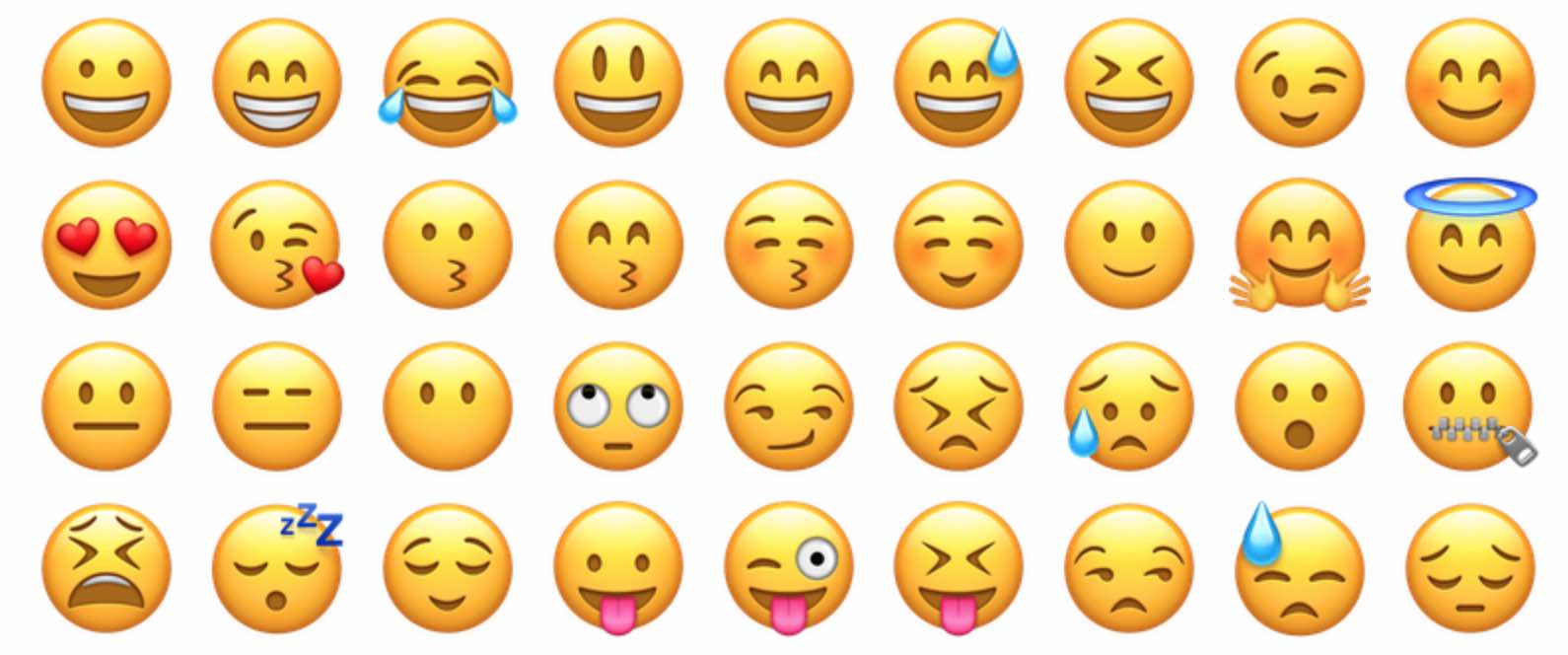 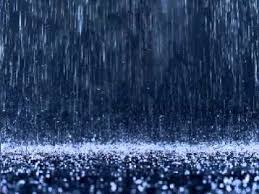 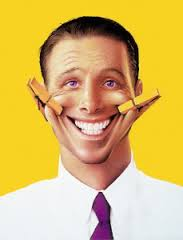 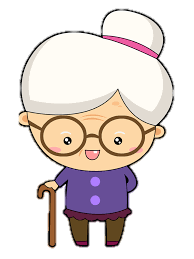 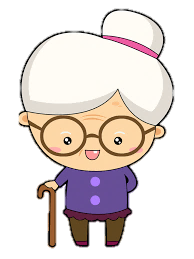 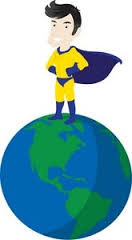 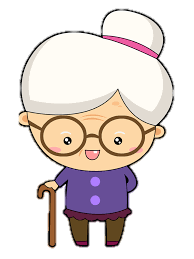 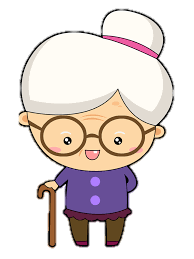 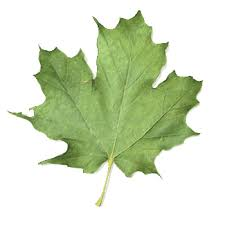 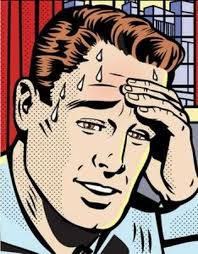 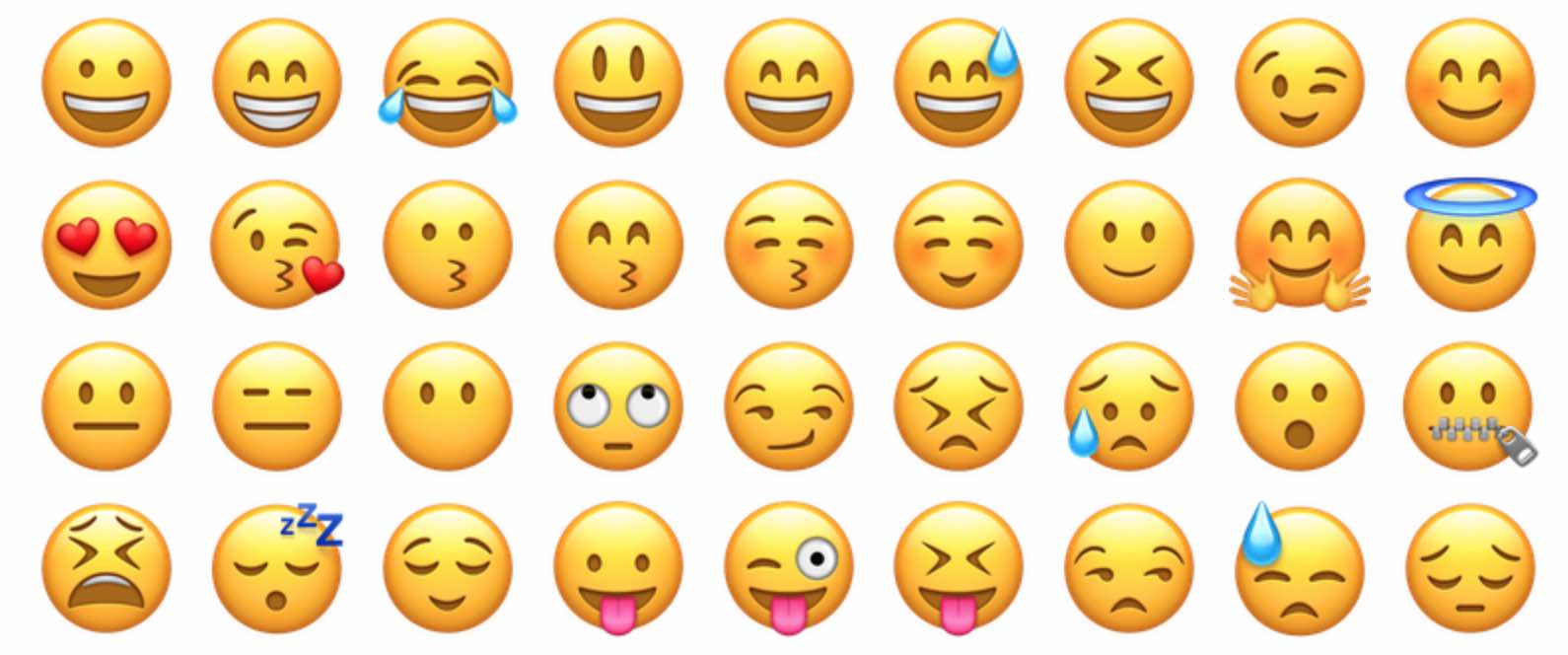 Rho idiom i fynd efo’r llun
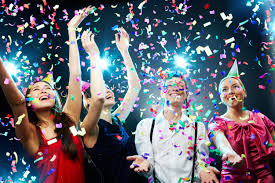 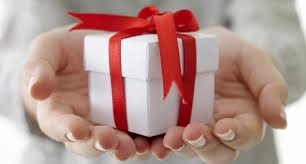 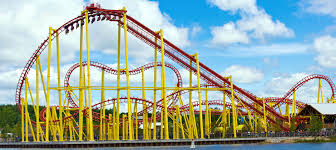 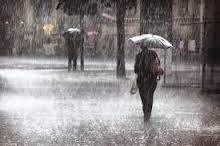 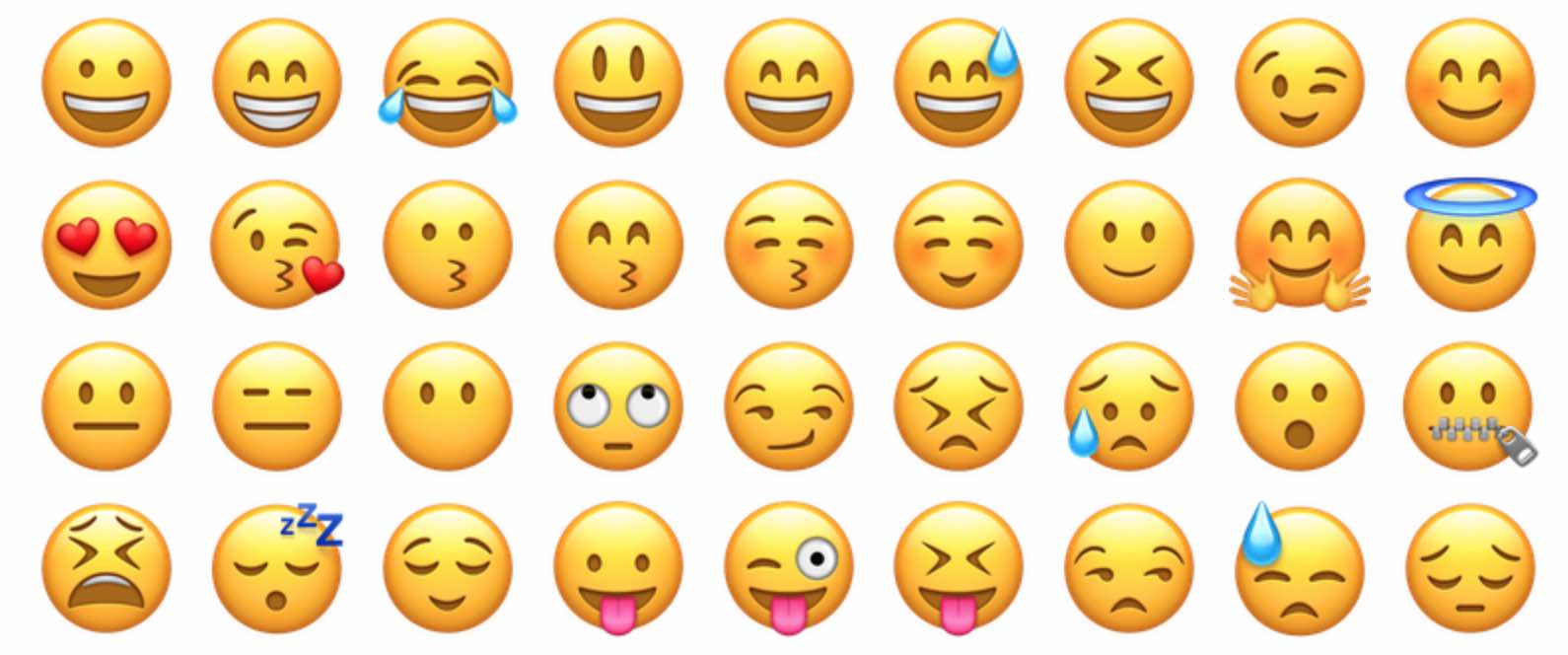 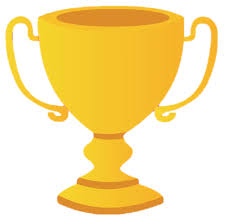 Pam mae idiomau yn 
bwysig?
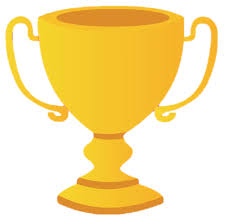